Öğr. Gör. Dr. Ayşegül Öztürk Birge
Türkiye’de 2010-2013 Yıllara Göre Yaşlı Nüfusun Toplam Nüfusa Oranı
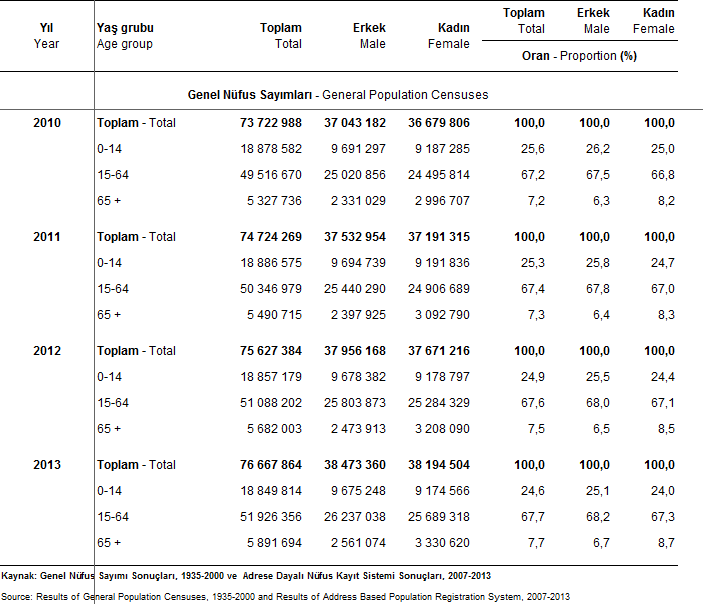 Yaşlanmanın Patofizyolojisi
Yaşlanmanın Neden Olduğu Fizyolojik Değişimler
ÖRNEK SORU
Yaşlılık döneminde ilaç farmakolojisini etkileyen fizyolojik değişimlere örnek veriniz.